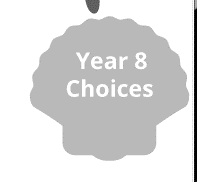 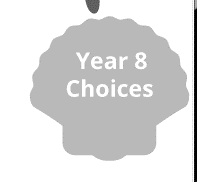 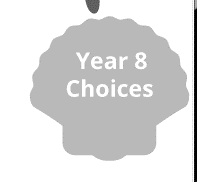 ASSESSMENT OVERVIEW - FRENCH
SPRING
TERM
SUMMER
TERM
AUTUMN
TERM
YEAR 7
YEAR 8
YEAR 9
YEAR 10
YEAR 11
YEAR 12
YEAR 13
Phonics 
Transcription and  Read aloud
Grammar
Perfect tense using avoir  and être
Reading
Exam-style questions on My World
Listening & Reading
Exam-style questions on Free Time
90 / 150-word Writing & 
Translation
Jobs
Listening & Reading
1 hr unseen on Unit 1 – The digital world
PPE1
Papers 1, 2 & 3 (ARLE)
Writing
60-70 word task on School and routine – seen question
Reading
Exam-style questions on Festivals
Writing
1hr unseen question on No et moi
PPE1
Listening, Reading & Writing
Listening
Exam-style questions on Future Plans
PPE1
Papers 1 & 3
90/150-word Writing Healthy lifestyle
SUBJECT- FRENCH
Listening
Exam-style questions on Hobbies
Speaking
Respond to questions asked by the teacher
Grammar
Imperfect / Adjectives / Comparatives
Translation
into French and English
Social issues
PPE1
Speaking
Reading, Writing & Translation
Culture & heritage
Reading, Writing & Translation
Demonstrations
PPE2
Listening, Reading & Writing
Listening, Reading, Writing & Translation
Francophone music
PPE2
Papers 1, 2 & 3
Writing
80-90 words on Town and Area – seen question
Speaking
Respond to 5 bullet points in a role play
Grammar
Possessive adjectives, particle articles, verbs
Speaking
Respond to 5 questions on a photo card
Reading
Exam-style questions on Town
Listening
Exam-style questions on Sport
Writing
90-word task on the Francophone World – seen question
90 / 150-word Writing
Holidays – seen question
Past papers
PPE2
Papers 1, 2 & 3
Past papers
Writing
1hr unseen question on Au revoir les enfants
End of year exam
Listening, reading & writing
End of year exam
Listening, reading & writing
PPE1
Listening, Reading, Speaking & Writing
End of year exam
Listening & Reading
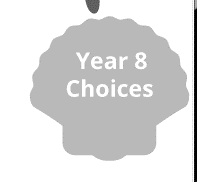 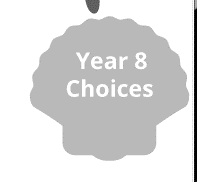 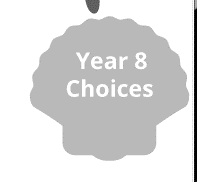 ST MARY’S MENSTON – French is the global language of law, cuisine, fashion and the visual arts. Students will broaden their future opportunities through the exploration of different cultures and the development of communication skills.
SPRING
TERM
SUMMER
TERM
AUTUMN
TERM
AMBITION
OPPORTUNITY AND FAITH
YEAR 7
HOW CAN I SUPPORT 
AT HOME
LEARNING
ASSESSMENT
La rentrée
Name, age, greetings, numbers
Phonics 
Making sound spelling links describing self
European Day of Languages 26th September – various activities and the Great European Bake Off Competition

Spelling Bee – individual class – after-school club

Weekly Duolingo competition 

Hail Mary prayer in French
Your Sets | Quizlet
Quizlet links to all the vocabulary for the weekly spelling tests

self-quizzing Languages – YouTube
Watch this Youtube video 

ActiveLearn (pearsonactivelearn.com)
Your child will have a login to the Dynamo online resources where they will be able to access their homework tasks.

Spelling Bee (flsb.co.uk)
Link to the French Spelling Bee competition. You could test your child on the word list.

Test your child on their knowledge of the ACTIONS phrases to help improve their speaking and writing skills.

Test your child on the sentence builders in their booklets.

KS3 French - BBC Bitesize
BBC Bitesize has useful resources to support KS3 learners.
En classe
Subjects, opinions, uniform, school routine
Writing
1hr seen writing on School and routine
Mon temps libre
Sports & hobbies, weather, seasons
Listening
Exam-style questions on Hobbies – 1hr
SUBJECT- FRENCH
Spelling Bee – whole school - after-school club

Weekly Duolingo competition
Ma vie de famille
Family members, pets, descriptions
Grammar
Possessive adjectives, particle articles, verbs
Spelling Bee – regional and national – after-school club

Weekly Duolingo competition

Paris presentation

Film project – Une vie de chat
En ville
Places in town, weekend plans, café role play
Reading
Exam-style questions on Town – 1hr
Une vie de chat
Clothes, countries, body parts
End of year exam
Listening, reading, writing & grammar – 2hrs
Virtues
Through the curriculum we will work with students to develop good sense and those virtuous qualities that will enable them to be successful, well-rounded individuals.
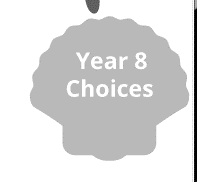 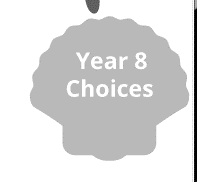 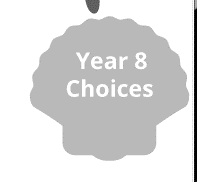 ST MARY’S MENSTON – French is the global language of law, cuisine, fashion and the visual arts. Students will broaden their future opportunities through the exploration of different cultures and the development of communication skills.
SPRING
TERM
SUMMER
TERM
AUTUMN
TERM
AMBITION
OPPORTUNITY AND FAITH
YEAR 8
HOW CAN I SUPPORT 
AT HOME
LEARNING
ASSESSMENT
Your Sets | Quizlet
Quizlet links to all the vocabulary for the weekly spelling tests

self-quizzing Languages – YouTube
Watch this Youtube video 

ActiveLearn (pearsonactivelearn.com)
Your child will have a login to the Dynamo online resources where they will be able to access their homework tasks.

Translation Bee (fltb.co.uk)
Link to the French Translation Bee competition. You could test your child on the word list.

Test your child on their knowledge of the ACTIONS phrases to help improve their speaking and writing skills.

Test your child on the sentence builders in their booklets.

KS3 French - BBC Bitesize
BBC Bitesize has useful resources to support KS3 learners.
Vive les vacances!
Holiday activities, past holidays
Grammar
Perfect tense using avoir  and être
French escape room – Christmas market

Weekly Duolingo competition
J’adore les fêtes!
Festivals & customs, food & drink
Reading
Exam-style questions on Festivals – 1hr
À loisir
TV programmes, digital technology
Speaking
Respond to 4 questions asked by the teacher
SUBJECT- FRENCH
Weekly Duolingo competition
Le monde est petit
Local area, daily routine, household chores
Writing
1hr seen writing on Town
and Area
Le sport est direct
Sports, injuries and illness
Listening
Exam-style questions on Sport – 1hr
Le Tour de France

Film project – Les Choristes
Les Choristes
Schools in France, school rules
End of year exam Listening, reading, writing & grammar – 2hrs
Virtues
Through the curriculum we will work with students to develop good sense and those virtuous qualities that will enable them to be successful, well-rounded individuals.
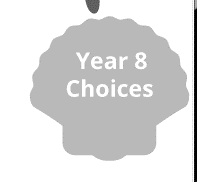 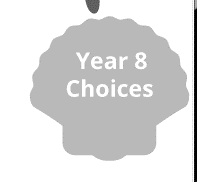 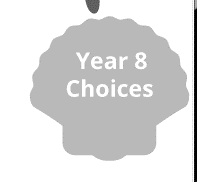 ST MARY’S MENSTON – French is the global language of law, cuisine, fashion and the visual arts. Students will broaden their future opportunities through the exploration of different cultures and the development of communication skills.
SPRING
TERM
SUMMER
TERM
AUTUMN
TERM
AMBITION
OPPORTUNITY AND FAITH
YEAR 9
HOW CAN I SUPPORT 
AT HOME
LEARNING
ASSESSMENT
Mon monde à moi
After-school activities, clothes, celebrations
Reading
Exam-style questions on My World – 1hr
Your Sets | Quizlet
Quizlet links to all the vocabulary for the weekly spelling tests

self-quizzing Languages – YouTube
Watch this Youtube video 

ActiveLearn (pearsonactivelearn.com)
Your child will have a login to the Dynamo online resources where they will be able to access their homework tasks.

Test your child on their knowledge of the ACTIONS phrases to help improve their speaking and writing skills.

Test your child on the sentence builders in their booklets.

KS3 French - BBC Bitesize
BBC Bitesize has useful resources to support KS3 learners.
Languages and careers project
Projets d’avenir
Earning money, jobs, future plans
Listening
Exam-style questions on Future Plans – 1hr
Ma vie en musique
Instruments, types of music, past concert
Grammar
Imperfect / Adjectives / Comparatives
Translation Bee – whole school - after-school club

Weekly Duolingo competition
SUBJECT- FRENCH
Le meilleur des mondes
Food, animals, pollution
Speaking
Respond to 5 bullet points in a role play
Le monde francophone
Francophone countries, meeting people
Writing
1hr seen 90-word task on the Francophone World
Film project – Bienvenue chez les Ch’tis

Race across France lessons
Bienvenue chez les Ch’tis
Film project, French life
End of year exam Listening & Reading
Virtues
Through the curriculum we will work with students to develop good sense and those virtuous qualities that will enable them to be successful, well-rounded individuals.
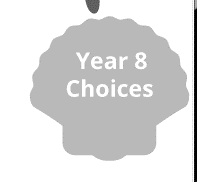 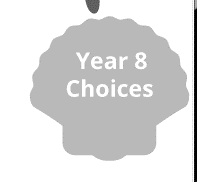 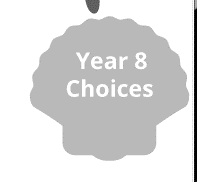 ST MARY’S MENSTON – French is the global language of law, cuisine, fashion and the visual arts. Students will broaden their future opportunities through the exploration of different cultures and the development of communication skills.
SPRING
TERM
SUMMER
TERM
AUTUMN
TERM
AMBITION
OPPORTUNITY AND FAITH
YEAR 10
HOW CAN I SUPPORT 
AT HOME
LEARNING
ASSESSMENT
Listening & Reading
Exam-style questions on Free Time
Free time activities & sport
Unit 3
French residential trip to Château Warsay
Your Sets | Quizlet
Quizlet links to all the vocabulary for the weekly spelling tests

self-quizzing Languages – YouTube
Watch this Youtube video 

Independent resources available on the school website for students to access.

Test your child on their knowledge of the ACTIONS phrases to help improve their speaking and writing skills.

GCSE French - BBC Bitesize
BBC Bitesize has useful resources to support KS4 learners.

You could purchase the CGP French GCSE Revision Guide & Workbook to support your child with theme work.
ISBN: 1782945377
ISBN: 1782945385
Healthy lifestyle & eating habits
Units 3.2 & 6.2
90-word Writing & 
Translation
Healthy lifestyle
Launch the Stephen Splender Translation competition
Global issues
The environment
Unit 7
Translation
Translate sentences into French and English
SUBJECT- FRENCH
Social issues
Voluntary work
Unit 6
Speaking
Respond to 5 questions on a photo card
Travel and tourism
Holidays
Unit 8
90 / 150-word Writing
1hr seen task on Holidays
Discover festivals in the French-speaking world
Festivals and customs in France
Unit 4
PPE1
Listening, Reading, Speaking & Writing
Virtues
Through the curriculum we will work with students to develop good sense and those virtuous qualities that will enable them to be successful, well-rounded individuals.
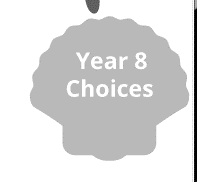 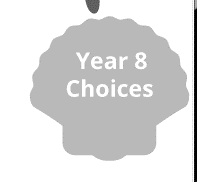 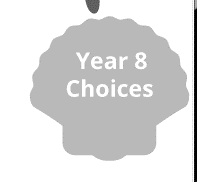 ST MARY’S MENSTON – French is the global language of law, cuisine, fashion and the visual arts. Students will broaden their future opportunities through the exploration of different cultures and the development of communication skills.
SPRING
TERM
SUMMER
TERM
AUTUMN
TERM
AMBITION
OPPORTUNITY AND FAITH
YEAR 11
HOW CAN I SUPPORT 
AT HOME
LEARNING
ASSESSMENT
Future plans and employment
Units 11 & 12
90 / 150-word Writing & 
Translation
Jobs
After-school support for the speaking exam
Your Sets | Quizlet
Quizlet links to all the vocabulary for the weekly spelling tests

self-quizzing Languages – YouTube
Watch this Youtube video 

Independent resources available on the school website for students to access.

Test your child on their knowledge of the ACTIONS phrases to help improve their speaking and writing skills.

GCSE French - BBC Bitesize
BBC Bitesize has useful resources to support KS4 learners.

You could purchase the CGP French GCSE Revision Guide & Workbook to support your child with theme work.
ISBN: 1782945377
ISBN: 1782945385
PPE1
Listening, Reading & Writing
PPE and writing skills
Revision
Past papers, exam skills
PPE1
Speaking
MFL Big Breakfast to celebrate success in the Speaking exam
SUBJECT- FRENCH
Revision
Past papers, exam skills
PPE2
Listening, Reading & Writing
Revision
Past papers, exam skills
Past papers
GCSE exam
Virtues
Through the curriculum we will work with students to develop good sense and those virtuous qualities that will enable them to be successful, well-rounded individuals.
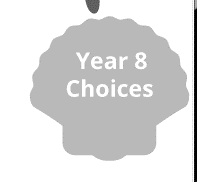 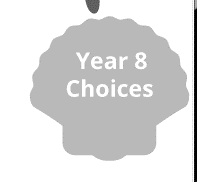 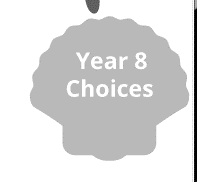 ST MARY’S MENSTON – French is the global language of law, cuisine, fashion and the visual arts. Students will broaden their future opportunities through the exploration of different cultures and the development of communication skills.
SPRING
TERM
SUMMER
TERM
AUTUMN
TERM
AMBITION
OPPORTUNITY AND FAITH
YEAR 12
HOW CAN I SUPPORT 
AT HOME
LEARNING
ASSESSMENT
1. The digital world
Transition grammar
Listening & Reading
1 hr unseen on Unit 1 – The digital world
Support the MFL Faculty on Open Day
Work with Year 7 on European Day of Languages
Your Sets | Quizlet
Quizlet links to all the vocabulary for the weekly spelling tests

Watch films in the native language on Netflix

Independent resources available on the school website for students to access

France 24 - Infos, news & actualités - L'information internationale en direct Encourage your child to watch 10 minutes of French news a day

Apprendre le français FLE gratuitement, cours de français avec TV5MONDE
French online grammar exercises

You could purchase the AQA Hodder French Revision Guide & Workbook to support your child with theme work.
ISBN: 9781510417731
ISBN: 1510416781
2. Voluntary work
3. Changing state of family
PPE1
Papers 1 & 3 (speaking) – 2hrs unseen
Cross-curricular trip to Paris with History and English Departments
Language support with KS3 classes
4. Culture and heritage
5. The 7th art – cinema
Reading, Writing & Translation
Culture & heritage
SUBJECT- FRENCH
6. Francophone music
Au revoir les enfants (film)
Listening, Reading, Writing & Translation
Francophone music
Au revoir les enfants (film)
IRP
PPE2
Papers 1, 2 & 3 – 2hrs 45 mins
Linguastars residential June at Leeds University
Exam skills
Independent Research Project
Writing
1hr unseen question on Au revoir les enfants
Virtues
Through the curriculum we will work with students to develop good sense and those virtuous qualities that will enable them to be successful, well-rounded individuals.
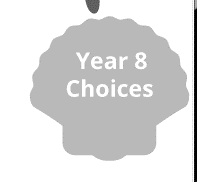 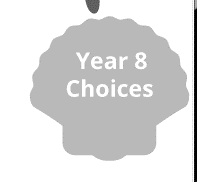 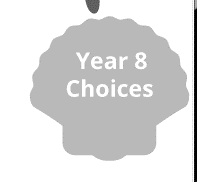 ST MARY’S MENSTON – French is the global language of law, cuisine, fashion, architecture and the visual arts. Students will broaden their future opportunities through the exploration of different cultures and communication skills.
SPRING
TERM
SUMMER
TERM
AUTUMN
TERM
AMBITION
OPPORTUNITY AND FAITH
YEAR 13
HOW CAN I SUPPORT 
AT HOME
LEARNING
ASSESSMENT
French A Level vocabulary 
Quizlet links to all the vocabulary for the weekly spelling tests

Watch films in the native language on Netflix

Independent resources available on the school website for students to access

www.france24.com/fr
Encourage your child to watch 10 minutes of French news a day

www.dw.com/fr
www.1jour1actu.com 
Ensure your child has prepared the work for their speaking sessions

You could purchase the AQA French Revision Guide & Workbook to support your child with theme work.

ISBN: 9781510417731

ISBN: 1510416781
No et Moi (literature)
1. Les aspects positifs d’une société diverse
PPE1
Papers 1, 2 & 3
Support the MFL Faculty on Open Day
Work with Year 7 on European Day of Languages
2. Quelle vie pour les marginalisés ?
3. La politique et l’immigration
Writing
1hr unseen question on Au revoir les enfants
4. Comment on traite les criminels ?
5. Manifestations, grèves- à qui le pouvoir ?
Language support with KS3 classes
L, R & T
Les manifestations
SUBJECT- FRENCH
6. Les ados, le droit de vote et l’engagement politique
PPE2
Papers 1, 2 & 3
Linguastars residential June at Leeds University
Revision
Past papers, exam skills
Past papers
A level exam
Virtues
Through the curriculum we will work with students to develop good sense and those virtuous qualities that will enable them to be successful, well-rounded individuals.
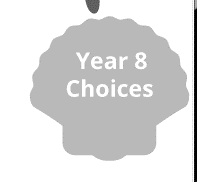 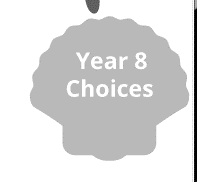 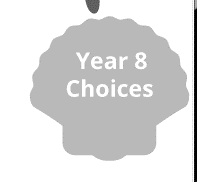 ASSESSMENT OVERVIEW - GERMAN
SPRING
TERM
SUMMER
TERM
AUTUMN
TERM
YEAR 8
YEAR 9
YEAR 10
YEAR 11
YEAR 12
YEAR 13
Writing
Write basic sentences based on photo
Writing
Translation and extended writing (seen)
Reading & 
Translation
Family & Friends
150-word Writing & 
Translation
Holidays
Listening & Writing
1 hr unseen on Unit 1 - Family
PPE1
Papers 1, 2 & 3
Writing
1hr unseen question on Der Vorleser
Listening, Reading & Translation
Technology
PPE1
Listening, Reading & Writing
PPE1
Papers 1 & 3 (speaking) – 2hrs unseen
Listening, Reading & Writing
Unit 5
Listening, Reading & Writing
Unit 1
SUBJECT- GERMAN
Dictation
Write in German the passage read out in class
Grammar
Haben / Sein, past participles
Speaking
Respond to 5 questions on a photo card
PPE1
Speaking
Listening & Writing
1 hr on Unit 3 – Youth culture
L/R/W/T – Germany and the EU
PPE2
Listening, Reading & Writing
Reading & Writing
90-word writing on past holidays
PPE2
Papers 1, 2 & 3
Speaking
Present your school to the class orally
Reading & 
Listening
Healthy lifestyle
Reading, Writing & Translation
1hr on Unit 6 - Berlin
PPE2
Papers 1, 2 &
Writing
Write a description of a fairytale character - seen
150-word Writing & 
Translation
Home town
Past papers
Past papers
Dictation
Write in German a text on shopping
Writing
1hr unseen question on Almanya
End of year exam
Listening & Reading
End of year exam 
Listening, reading, writing & grammar – 1hr
PPE1
Listening, Reading, Speaking & Writing
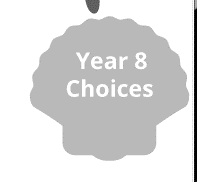 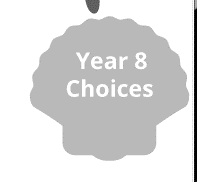 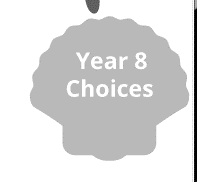 ST MARY’S MENSTON – German is the international language of science and research, business and communication, and our ambitious curriculum will allow you to flourish in the working world. Become a true global citizen!
SPRING
TERM
SUMMER
TERM
AUTUMN
TERM
AMBITION
OPPORTUNITY AND FAITH
YEAR 8
HOW CAN I SUPPORT 
AT HOME
LEARNING
ASSESSMENT
Willkommen!
Name, age, greetings, numbers
Writing
Write basic sentences based on photo
Weekly Duolingo competition

Hail Mary prayer in German
Das bin ich
Colours, where you live, countries
Listening, Reading & Writing
Unit 1
Your Sets | Quizlet
Quizlet links to all the vocabulary for the weekly spelling tests

self-quizzing Languages – YouTube
Watch this Youtube video 

Test your child on their knowledge of the ACTIONS phrases to help improve their speaking and writing skills.

Test your child on the sentence builders in their booklets.

KS3 German - BBC Bitesize
BBC Bitesize has useful resources to support KS3 learners.
Schule ist klasse
School subjects, opinions, daily routine
Dictation
Write in German the passage read out in class
Weekly Duolingo competition

Learn about our link school in Vossenack
SUBJECT- GERMAN
Ich mag Deutsch!
School uniform, food & drink
Speaking
Present your school to the class orally
Meine Familie
Family members, descriptions, pets
Writing
Write a description of a fairytale character - seen
Weekly Duolingo competition

Film project – Das Wunder von Bern
Das Wunder von Bern
German post-war history, film review & characters
End of year exam 
Listening, reading, writing & grammar – 1hr
Virtues
Through the curriculum we will work with students to develop good sense and those virtuous qualities that will enable them to be successful, well-rounded individuals.
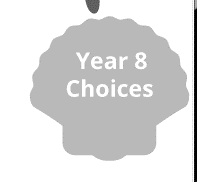 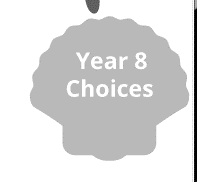 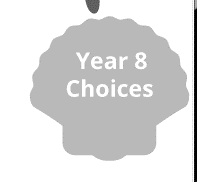 ST MARY’S MENSTON – German is the international language of science and research, business and communication, and our ambitious curriculum will allow you to flourish in the working world. Become a true global citizen!
SPRING
TERM
SUMMER
TERM
AUTUMN
TERM
AMBITION
OPPORTUNITY AND FAITH
YEAR 9
HOW CAN I SUPPORT 
AT HOME
LEARNING
ASSESSMENT
Writing
Translation and extended writing (seen)
Freizeit
Free time activities, invitations, going out
Translation Bee – individual class – after-school club

Weekly Duolingo competition
Mein Zuhause
Area, house, rooms and furniture
Listening, Reading & Writing
House & home
Your Sets | Quizlet
Quizlet links to all the vocabulary for the weekly spelling tests

self-quizzing Languages – YouTube
Watch this Youtube video 

Test your child on their knowledge of the ACTIONS phrases to help improve their speaking and writing skills.

Test your child on the sentence builders in their booklets.

KS3 German - BBC Bitesize
BBC Bitesize has useful resources to support KS3 learners.
Stadt und Land
Places in town, food and drink in a café
Grammar
Haben / Sein, past participles
SUBJECT- GERMAN
Translation Bee – whole school - after-school club

Weekly Duolingo competition
Die Ferien
Past holidays, holiday activities, weather
Reading & Writing
90-word writing on past holidays
Einkaufen und Essen
Shopping for food, different shops, money
Dictation
Write in German a text on shopping
Translation Bee – regional and national – after-school club

Weekly Duolingo competition

Film and history project – Sophie Scholl
Gesundheit!
Parts of the body, illness, healthy lifestyle
End of year exam  Listening & Reading
Virtues
Through the curriculum we will work with students to develop good sense and those virtuous qualities that will enable them to be successful, well-rounded individuals.
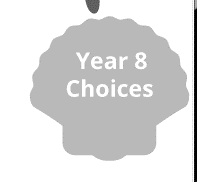 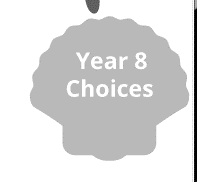 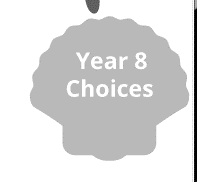 ST MARY’S MENSTON – German is the international language of science and research, business and communication, and our ambitious curriculum will allow you to flourish in the working world. Become a true global citizen!
SPRING
TERM
SUMMER
TERM
AUTUMN
TERM
AMBITION
OPPORTUNITY AND FAITH
YEAR 10
HOW CAN I SUPPORT 
AT HOME
LEARNING
ASSESSMENT
Launch e-penpal project with German students at FGV School, Vossenack
Me, my family and friends
Unit 1
Reading & 
Translation
Family & Friends
Your Sets | Quizlet
Quizlet links to all the vocabulary for the weekly spelling tests

self-quizzing Languages – YouTube
Watch this Youtube video 

Independent resources available on the school website for students to access.

Test your child on their knowledge of the ACTIONS phrases to help improve their speaking and writing skills.

GCSE German - BBC Bitesize
BBC Bitesize has useful resources to support KS4 learners.

You could purchase the CGP German GCSE Revision Guide & Workbook to support your child with theme work.
ISBN: 1782945520
ISBN: 1782945539
Technology in everyday life
Unit 2
Listening, Reading & Translation
Technology
Free time activities & sports
Unit 3
Speaking
Respond to 5 questions on a photo card
Launch the Stephen Splender Translation competition

Online face-to-face meetings with German students at Vossenack School
SUBJECT- GERMAN
Food and healthy lifestyle
Units 3.2 and 6.2
Reading & 
Listening
Healthy lifestyle
Home, town neighbourhood & region
Unit 5
150-word Writing & 
Translation
Home town
German residential to the Cologne area
Social issues & voluntary work
Unit 6.1
PPE1
Listening, Reading, Speaking & Writing
Virtues
Through the curriculum we will work with students to develop good sense and those virtuous qualities that will enable them to be successful, well-rounded individuals.
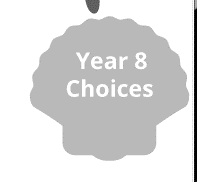 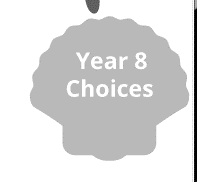 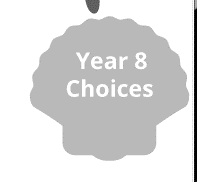 ST MARY’S MENSTON – German is the international language of science and research, business and communication, and our ambitious curriculum will allow you to flourish in the working world. Become a true global citizen!
SPRING
TERM
SUMMER
TERM
AUTUMN
TERM
AMBITION
OPPORTUNITY AND FAITH
YEAR 11
HOW CAN I SUPPORT 
AT HOME
LEARNING
ASSESSMENT
Travel and tourism
Unit 8
150-word Writing & 
Translation
Holidays
After-school support
Your Sets | Quizlet
Quizlet links to all the vocabulary for the weekly spelling tests

self-quizzing Languages – YouTube
Watch this Youtube video 

Independent resources available on the school website for students to access.

Test your child on their knowledge of the ACTIONS phrases to help improve their speaking and writing skills.

GCSE German - BBC Bitesize
BBC Bitesize has useful resources to support KS4 learners.

You could purchase the CGP German GCSE Revision Guide & Workbook to support your child with theme work.
ISBN: 1782945520
ISBN: 1782945539
My studies  and school life
Units 9 & 10
PPE1
Listening, Reading & Writing
Education post-16 and jobs
Units 11 & 12
PPE1
Speaking
MFL Big Breakfast to celebrate success in the Speaking exam
SUBJECT- GERMAN
Revision
Past papers, exam skills
PPE2
Listening, Reading & Writing
Revision
Past papers, exam skills
Past papers
GCSE exam
Virtues
Through the curriculum we will work with students to develop good sense and those virtuous qualities that will enable them to be successful, well-rounded individuals.
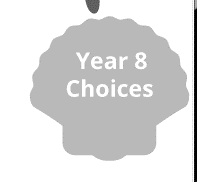 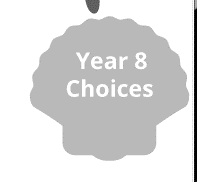 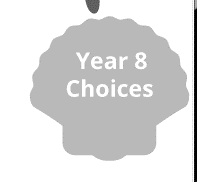 ST MARY’S MENSTON – German is the international language of science and research, business and communication, and our ambitious curriculum will allow you to flourish in the working world. Become a true global citizen!
SPRING
TERM
SUMMER
TERM
AUTUMN
TERM
AMBITION
OPPORTUNITY AND FAITH
YEAR 12
HOW CAN I SUPPORT 
AT HOME
LEARNING
ASSESSMENT
1. The changing state of the family
Transition grammar
Listening & Writing
1 hr unseen on Unit 1 - Family
Support the MFL Faculty on Open Day
Work with Year 7 on European Day of Languages
Your Sets | Quizlet
Quizlet links to all the vocabulary for the weekly spelling tests

Watch films in the native language on Netflix

Independent resources available on the school website for students to access

Deutschland: Newsroom
Encourage your child to watch 10 minutes of German news a day

https://www.dw.com
Ensure your child has prepared the work for their speaking sessions

You could purchase the AQA German Revision Guide & Workbook to support your child with theme work.
ISBN: 1510416765
ISBN: 1510417346
2. The digital world 
3. Festivals and traditions
PPE1
Papers 1 & 3 (speaking) – 2hrs unseen
4. Youth culture: music, TV & fashion
5. Art and architecture
Listening & Writing
1 hr on Unit 3 – Youth culture
Language support with KS3 classes
SUBJECT- GERMAN
Almanya (film)
6. Cultural life in Berlin – past & present
Reading, Writing & Translation
1hr on Unit 6 - Berlin
Almanya (film)
Independent Research Project
PPE2
Papers 1, 2 & 3
Linguastars residential June at Leeds University
Writing
1hr unseen question on Almanya
Exam skills
Independent Research Project
Virtues
Through the curriculum we will work with students to develop good sense and those virtuous qualities that will enable them to be successful, well-rounded individuals.
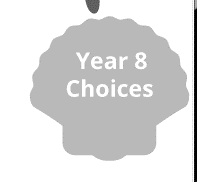 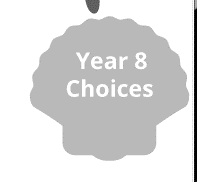 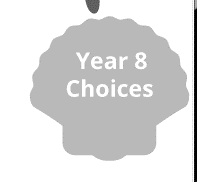 ST MARY’S MENSTON – German is the international language of science and research, business and communication, and our ambitious curriculum will allow you to flourish in the working world. Become a true global citizen!
SPRING
TERM
SUMMER
TERM
AUTUMN
TERM
AMBITION
OPPORTUNITY AND FAITH
YEAR 13
HOW CAN I SUPPORT 
AT HOME
LEARNING
ASSESSMENT
1. Immigration
Der Vorleser (literature)
PPE1
Papers 1, 2 & 3
Support the MFL Faculty on Open Day
Work with Year 7 on European Day of Languages
Your Sets | Quizlet
Quizlet links to all the vocabulary for the weekly spelling tests

Watch films in the native language on Netflix

Independent resources available on the school website for students to access

Deutschland: Newsroom
Encourage your child to watch 10 minutes of German news a day

https://www.dw.com
Ensure your child has prepared the work for their speaking sessions

You could purchase the AQA German Revision Guide & Workbook to support your child with theme work.
ISBN: 1510416765
ISBN: 1510417346
2. Integration
Der Vorleser (literature)
Writing
1hr unseen question on Der Vorleser
3. Racism
4. Germany and the European Union
Reading, Writing & Translation
Germany and the EU
Language support with KS3 classes
SUBJECT- GERMAN
5. Politics and youth
6. Reunification – its consquences
PPE2
Papers 1, 2 & 3
Revision
Past papers, exam skills
Past papers
Linguastars residential June at Leeds University
A level exam
Virtues
Through the curriculum we will work with students to develop good sense and those virtuous qualities that will enable them to be successful, well-rounded individuals.